Integrative Acupuncture Orthopedics Program ☯ Medical Documentation and Report-WritingAnthony Von der Muhll, L.Ac, DNBAO, FAIPM    ☯          www.aomprofessional.com
Documentation  & Reporting  (D&R)

Documentation: recording and retaining information 
Report-writing: presenting and communicating information
1-step process: best to document as if you were reporting to your entire audience at every visit regardless of whether you’re billing insurance.
Report-writing for Managed Care is a more complex topic, addressed in detail in the 2nd class of this series
1
[Speaker Notes: Copyright Anthony Von der Muhll, L.Ac., AOM Professional 2016. www.aomprofessional.com
Do not reproduce or distribute without written permission.]
Integrative Acupuncture Orthopedics Program ☯ Medical Documentation and Report-Writing
1
[Speaker Notes: Copyright Anthony Von der Muhll, L.Ac., AOM Professional 2016. www.aomprofessional.com
Do not reproduce or distribute without written permission.]
Integrative Acupuncture Orthopedics Program ☯ Medical Documentation and Report-Writing
What Will/Won’t be Addressed in this Class:

D&R overlaps with but is distinct from:
Practice of medicine, patient care and rapport-building
Compliance with HIPAA and acupuncture-specific regulations
Insurance coding and billing
Referral- and practice-building
Clinic work flow, risk and practice management
We will only look at these topics through the lenses of how D&R supports and is affected by them.
1
[Speaker Notes: Copyright Anthony Von der Muhll, L.Ac., AOM Professional 2016. www.aomprofessional.com
Do not reproduce or distribute without written permission.]
Integrative Acupuncture Orthopedics Program ☯ Medical Documentation and Report-Writing
Where this material comes from

Clean Needle Technique Manual, 7th ed.: sets standards for L.Ac.s in US.
My personal professional experience:
Practicing acupuncture for 15 years on a referral basis with and in physician-lead clinics.
14 years of serving as a Primary and Secondary Treating Physician in the California Workers Compensation system.
Serving as an expert witness in malpractice litigation.
Serving as an consultant to acupuncturists defending themselves in insurance audits and regulatory board complaints.
Text in RED indicates critical documentation, based on the above.
1
[Speaker Notes: Copyright Anthony Von der Muhll, L.Ac., AOM Professional 2016. www.aomprofessional.com
Do not reproduce or distribute without written permission.]
Integrative Acupuncture Orthopedics Program ☯ Medical Documentation and Report-Writing
How we D&R both affects and reflects how we think

Shapes our questions and physical exam
Focuses our attention on critical topics
Allows us to review and reflect on findings
Clarifies our thought process
Identifies gaps in information
Exposes inconsistencies/contradictions
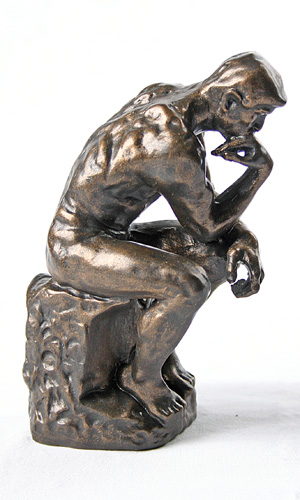 1
[Speaker Notes: Copyright Anthony Von der Muhll, L.Ac., AOM Professional 2016. www.aomprofessional.com
Do not reproduce or distribute without written permission.]
Integrative Acupuncture Orthopedics Program ☯ Medical Documentation and Report-Writing
3 Golden Rules of D&R


#1: Document what you do, and do what you document.
#2: Report unto others as you would have them report unto you.
#3: Honesty and transparency are always the best policies.
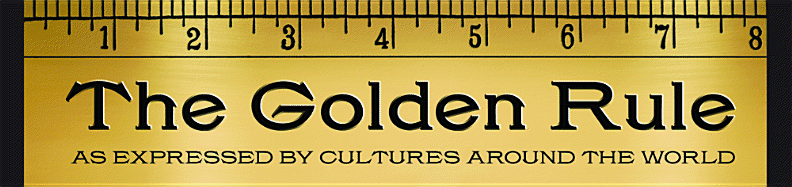 1
[Speaker Notes: Copyright Anthony Von der Muhll, L.Ac., AOM Professional 2016. www.aomprofessional.com
Do not reproduce or distribute without written permission.]
Integrative Acupuncture Orthopedics Program ☯ Medical Documentation and Report-Writing
Purposes and Benefits of High-Quality D&R 

Enhanced patient education, compliance, rapport
Enhanced learning from outcomes → improvements in quality of care
Coordination of care and referral-building with other providers
Compliance with ethical and legal requirements
Demonstration of compliance with standards of care
Increased treatment authorization and reimbursement
Support for patient: litigation, disability applications
Enhanced professional reputation (indirect marketing)
1
[Speaker Notes: Copyright Anthony Von der Muhll, L.Ac., AOM Professional 2016. www.aomprofessional.com
Do not reproduce or distribute without written permission.]
Integrative Acupuncture Orthopedics Program ☯ Medical Documentation and Report-Writing
Rule # 2 re: Coordination of Care    

What if a patient’s record needs to be accessed immediately by emergency services personnel? Is the record sufficiently organized, accessible, comprehensible and complete (diseases, Rxs, allergies, implants, etc)?
Clear, concise, precise, and easy to understand notes in medical terminology accessible to the reader can assist other providers with understanding your care, and providing their care.
Professional and informative records are our best calling card with other medical providers, and help with building reputation, referral relationships.
1
[Speaker Notes: Copyright Anthony Von der Muhll, L.Ac., AOM Professional 2016. www.aomprofessional.com
Do not reproduce or distribute without written permission.]
Integrative Acupuncture Orthopedics Program ☯ Medical Documentation and Report-Writing
Enhanced Patient Education, Compliance, Rapport

The visible act of attention to detail, thoroughness, etc., demonstrates caring
Providing a written treatment plan:
Increases patient buy-in and follow-through
May reduce premature cessation of treatment
Providing patients access to their records: a feature of many EHR systems
Allows patients to correct errors and provide additional information
May stimulate questions and discussions
Educates patient regarding their conditions, treatments, outcomes etc.
Builds trust through transparency
1
[Speaker Notes: Copyright Anthony Von der Muhll, L.Ac., AOM Professional 2016. www.aomprofessional.com
Do not reproduce or distribute without written permission.]
Integrative Acupuncture Orthopedics Program ☯ Medical Documentation and Report-Writing
Tracking health status, responses to treatment etc. helps us to:

Analyze and learn from our patient’s conditions and treatment responses
Identify need for change of treatment plan, referral out, etc.
Identify external factors that affect patient’s symptoms, etc.
“Treatment was the same, so it must be something else….”
Compare objective findings with patient’s subjective reporting
Can help us identify complicating, perpetuating and distorting psycho-social factors that may need to be addressed
Provide accuracy and confidence in prognosis
Enhances patient confidence and outcomes
1
[Speaker Notes: Copyright Anthony Von der Muhll, L.Ac., AOM Professional 2016. www.aomprofessional.com
Do not reproduce or distribute without written permission.]
Integrative Acupuncture Orthopedics Program ☯ Medical Documentation and Report-Writing
Ethics, Laws, Standards of Care
Ethics: adopted by professional associations to define and encourage ethical practices
(largely transcend person, time, place)
Laws: voted on by legislatures
Regulations: adopted by public agencies to implement laws
(Specific to jurisdictions; changeable by politics)
Standards of care: “What a reasonable professional would do” (profession- and locale-specific, but not majority rule). An aggregate of:
Professional guidelines (e.g. CNT Manual)
Laws and regulations
Textbooks, teachers: Masters’, Doctorate, CEUs
Expert opinions in complaints/suits
Legal contracts (e.g. w/insurers, employers)
Industry guidelines (e.g. coding manuals, insurer standards and guidelines)
“Common sense”
1
[Speaker Notes: Copyright Anthony Von der Muhll, L.Ac., AOM Professional 2016. www.aomprofessional.com
Do not reproduce or distribute without written permission.]
Integrative Acupuncture Orthopedics Program ☯ Medical Documentation and Report-Writing
California Acupuncture Board Regulations

“Sec. 1399.453. Record keeping. An acupuncturist shall keep complete and accurate records on each patient who is given acupuncture treatment, including but not limited to, treatments given and progress made as a result of the acupuncture treatments.”
Emphasis added: important to document progress, not just assessment and treatment.
1
[Speaker Notes: Copyright Anthony Von der Muhll, L.Ac., AOM Professional 2016. www.aomprofessional.com
Do not reproduce or distribute without written permission.]
Integrative Acupuncture Orthopedics Program ☯ Medical Documentation and Report-Writing
NCCAOM Code of Ethics 

“As a Diplomate of the NCCAOM, I hereby pledge my commitment to the following principles: 

Allow my patients to fully participate in decisions related to their health care by documenting and keeping them informed of my treatments and outcomes.”
1
[Speaker Notes: Copyright Anthony Von der Muhll, L.Ac., AOM Professional 2016. www.aomprofessional.com
Do not reproduce or distribute without written permission.]
Integrative Acupuncture Orthopedics Program ☯ Medical Documentation and Report-Writing
Standards of Care in Malpractice Suits

To prove malpractice and prevail in a lawsuit, a plaintiff must demonstrate:
A professional standard of care exists that guides the performance of a procedure or duty (e.g. Clean Needle Technique Manual)
The acupuncturist failed to uphold or follow the standard of care
The sub-standard care resulted in physical, emotional, financial or other harm to the patient
1
[Speaker Notes: Copyright Anthony Von der Muhll, L.Ac., AOM Professional 2016. www.aomprofessional.com
Do not reproduce or distribute without written permission.]
Integrative Acupuncture Orthopedics Program ☯ Medical Documentation and Report-Writing
Failure to Document Compliance with Standards of Care

Allows a plaintiff to credibly allege:
That informed consent, risk management strategies, remedial actions to manage an adverse event, etc. never happened 
“They never told me it could hurt or I could get injured!”
“They put in a needle just below the collar bone, and soon I started having difficulty breathing, but they didn’t ask me about what was going on!”
“I showed them the burn from the moxa, but they didn’t do anything!”
The practitioner was sloppy, negligent, and performing below the standard of care regarding their professional duty to document
If they didn’t document, what else might they have done wrong?
1
[Speaker Notes: Copyright Anthony Von der Muhll, L.Ac., AOM Professional 2016. www.aomprofessional.com
Do not reproduce or distribute without written permission.]
Integrative Acupuncture Orthopedics Program ☯ Medical Documentation and Report-Writing
Good documentation is your best defense!

Thorough, high-quality documentation assists defense attorneys and expert witnesses in demonstrating:
Actions that the practitioner has taken to obtain patient’s informed consent, and to manage risks and adverse events
That the practitioner is knowledgeable of professional standards, and upholds them in performance of their duties.
1
[Speaker Notes: Copyright Anthony Von der Muhll, L.Ac., AOM Professional 2016. www.aomprofessional.com
Do not reproduce or distribute without written permission.]
Integrative Acupuncture Orthopedics Program ☯ Medical Documentation and Report-Writing
What makes for a good medical record?

Legibility, clarity, language accessibility
Audience sensitivity, respectfulness
Relevance, pertinence, completeness, appropriate detail and specificity
Organization and presentation of data
Defensibility of your treatment and billing to attorneys, regulatory boards and insurers
Support treatment authorization and reimbursement
Support for patient’s goals and needs
1
[Speaker Notes: Copyright Anthony Von der Muhll, L.Ac., AOM Professional 2016. www.aomprofessional.com
Do not reproduce or distribute without written permission.]
Integrative Acupuncture Orthopedics Program ☯ Medical Documentation and Report-Writing
Good Ways to Learn D&R:

Request, read, study, emulate other medical provider’s reports
Textbooks, on-line resources? Very little for L.Ac.s...
Solicit supervisor/peer review
Write and hone your own templates
Volunteer/apprentice as a scribe for an L.Ac. or other medical provider whose clinical practice and D&R you like: a great way to simultaneously learn clinical and D&R skills!
If you’re a student, you may be able to get externship credit!
1
[Speaker Notes: Copyright Anthony Von der Muhll, L.Ac., AOM Professional 2016. www.aomprofessional.com
Do not reproduce or distribute without written permission.]
Integrative Acupuncture Orthopedics Program ☯ Medical Documentation and Report-Writing
Please do not use exact copies of examples in your D&R!

I am sharing examples of charting language on an honor/trust basis. Please don’t copy/paste the examples verbatim!
The examples have taken me years to develop and refine, and are a work in progress, and I do not guarantee them as fail-safe methods. I change my own templates as I see fit.
I encourage you to study, understand, and internalize the concepts and principles, so you can apply them flexibly to your own practice and update them as needed
If you want to use my examples as a starting point, please significantly edit and modify! 
If large #s of L.Ac.s start using my exact language, we all look like we’re all doing D&R on a rote basis, rather than describing what we’re actually doing in our clinics.
Rote charting erodes credibility, and potentially hurts me, you, and our profession.
Also, please do not distribute or sell examples, these class notes are copyrighted!
1
[Speaker Notes: Copyright Anthony Von der Muhll, L.Ac., AOM Professional 2016. www.aomprofessional.com
Do not reproduce or distribute without written permission.]
Integrative Acupuncture Orthopedics Program ☯ Medical Documentation and Report-Writing
Potential Audiences for D&R

Yourself and your in-house staff/colleagues
Outside medical professionals
Legal and regulatory audiences
Researchers and research publications
Other public agencies
The patient and their family
If you bill insurance: claims adjustors, utilization reviewers
1
[Speaker Notes: Copyright Anthony Von der Muhll, L.Ac., AOM Professional 2016. www.aomprofessional.com
Do not reproduce or distribute without written permission.]
Integrative Acupuncture Orthopedics Program ☯ Medical Documentation and Report-Writing
Potential Medical Professional Audiences for D&R

Emergency Services paramedics, EMTs etc. (911 call)
Those that refer to you and those to whom you refer
Of equal or greater licensure/degree status
Of lesser status if you wish to give them information/direction
Anyone you want to cultivate a relationship with
Those with whom the patient requests that you share records
Public health (infectious diseases, etc.)
Child protective services, other agencies re: abuse intervention
1
[Speaker Notes: Copyright Anthony Von der Muhll, L.Ac., AOM Professional 2016. www.aomprofessional.com
Do not reproduce or distribute without written permission.]
Integrative Acupuncture Orthopedics Program ☯ Medical Documentation and Report-Writing
Hierarchy of Degree/Licensure
(California; may vary in other states)
DO, MD
Primary Care Professional; no supervision requirements
Physicians
DDS, DC, DPM
LAc/DAOM/DACM  DNM, PsyD
Primary Care Professional; physician supervision required
Practice only on referral basis and under supervision
Mid-level: FNP, PA-C
Allied Health: DPT, RT, AT-C, etc.
Unlicensed/support staff
1
[Speaker Notes: Copyright Anthony Von der Muhll, L.Ac., AOM Professional 2016. www.aomprofessional.com
Do not reproduce or distribute without written permission.]
Integrative Acupuncture Orthopedics Program ☯ Medical Documentation and Report-Writing
Provide referring physicians with your initial visit note
Good practice that is also a free, powerful, and very efficient form of marketing!

A common courtesy among medical professionals that shows your respect for their practice, your appreciation of their trust in your care, and your desire to stay in communication as a participant in the patient’s care team.
Assists with coordination of care and tracking patient’s status.
Allows you to demonstrate your skills in history-taking, physical exam, assessment, treatment planning, and medical care.
You’re the kind of L.Ac. that a physician would want to refer to!
Some physicians may also want reports in a periodic status reports, discharge summaries, or a specific report format. (Check upon receiving a first referral)
1
[Speaker Notes: Copyright Anthony Von der Muhll, L.Ac., AOM Professional 2016. www.aomprofessional.com
Do not reproduce or distribute without written permission.]
Integrative Acupuncture Orthopedics Program ☯ Medical Documentation and Report-Writing
Courtesy in Salutations and Conclusions 
Examples:

Salutation: “Dear Dr. Hackem, thank you for kind referral of Ms. Jones, whom, as you know, is a 66-year old gentlewoman presenting with a chief complaint of neck pain with your diagnosis of spondylosis with radiculopathy. Medical records provided by your office were reviewed prior to today’s evaluation and treatment.”
(Contents of your history, physical exam, assessment and plan).
Conclusion: “Again, thank you for entrusting Ms. Jones to my care, and please do not hesitate to contact me at 888-555-5555 with any questions or concerns. Regards, Ms. Needlem, L.Ac.”
1
[Speaker Notes: Copyright Anthony Von der Muhll, L.Ac., AOM Professional 2016. www.aomprofessional.com
Do not reproduce or distribute without written permission.]
Integrative Acupuncture Orthopedics Program ☯ Medical Documentation and Report-Writing
All insurers will want to see “medical necessity” for treatment

“Medical necessity” (MN) is usually established by ICD-10 diagnosis
ICD-10 diagnosis should match history, exam, study results, etc.
I.e., don’t code M54.4 low back pain, when your documented history and exam findings are all about a cold/flu. Red flag for insurance fraud!
Don’t omit history and exam procedures that you performed just to avoid the appearance of treating something other than your ICD-10 code.
Documentation of functional disabilities supports MN
AOM patterns alone do not (yet) establish MN 
(stay tuned for ICD-11)
1
[Speaker Notes: Copyright Anthony Von der Muhll, L.Ac., AOM Professional 2016. www.aomprofessional.com
Do not reproduce or distribute without written permission.]
Integrative Acupuncture Orthopedics Program ☯ Medical Documentation and Report-Writing
Insurers will also want to see therapeutic rationale for treatment

Why this treatment, and not another?
Consider including supportive research in any appeals, if your initial request for treatment authorization is denied
What are the treatment goals and objectives of the procedure? E.g.: 
“Acupuncture was performed to reduce pain, relax muscle tension, and alleviate associated insomnia and anxiety.”
“Myofascial release was performed to reduce trigger points and adhesions, and normalize vascular flow in the affected region.”
1
[Speaker Notes: Copyright Anthony Von der Muhll, L.Ac., AOM Professional 2016. www.aomprofessional.com
Do not reproduce or distribute without written permission.]
Integrative Acupuncture Orthopedics Program ☯ Medical Documentation and Report-Writing
All insurers will also want to see (cont.):

Outcomes obtained for procedures: what change in symptoms, physical exam findings were noted after treatment?
Example: “patient reported decreased abdominal pain, distention and borborygmus after treatment.”
Time spent performing evaluation/management and time-segmented procedures (incl. 97811, 97814, 97140, 97110, etc.).
Example: “A total of 25 minutes was spent face-to-face performing acupuncture.”
1
[Speaker Notes: Copyright Anthony Von der Muhll, L.Ac., AOM Professional 2016. www.aomprofessional.com
Do not reproduce or distribute without written permission.]
Integrative Acupuncture Orthopedics Program ☯ Medical Documentation and Report-Writing
All Insurance:
Elective Care is Not Generally Reimburseable

Absence of medical diagnosis/necessity. Examples: 
Facial rejuvenation
Performance enhancement
Unspecified/sub-clinical conditions, e.g. non-specific fatigue
Proposed treatment not approved or considered elective for diagnosis
Example: Acupuncture for morbid obesity
1
[Speaker Notes: Copyright Anthony Von der Muhll, L.Ac., AOM Professional 2016. www.aomprofessional.com
Do not reproduce or distribute without written permission.]
Integrative Acupuncture Orthopedics Program ☯ Medical Documentation and Report-Writing
Managed Care Insurance:
HMO, Auto med-pay, Workers’ Compensation, 
Any insurance that requires authorization before treatment

Referring physicians, nurse case managers, and utilization review panels want documentation re the diagnosis for which acupuncture was authorized:
Baseline measures, lab values of pathology and functional impairments
Prior to re-authorization of a subsequent course of treatment:
Measurable progress has occurred over a prior course of treatment
A functional disability still exists, and requires more treatment
1
[Speaker Notes: Copyright Anthony Von der Muhll, L.Ac., AOM Professional 2016. www.aomprofessional.com
Do not reproduce or distribute without written permission.]
Integrative Acupuncture Orthopedics Program ☯ Medical Documentation and Report-Writing
Managed Care Insurance:
Maintenance Care May Not be Re-imburseable

Maintenance care: on-going treatment provided without the patient getting better or recovering self-management, functional capacity.
Exceptions may be made on an appeal basis where:
Other treatments have failed, are not available, or contraindicated
The condition is:
Considered incurable (e.g. palliative/hospice care)
Not expected to improve (e.g. permanent disability has been established through Workers Compensation, Disability Insurance, Social Security, etc.)
1
[Speaker Notes: Copyright Anthony Von der Muhll, L.Ac., AOM Professional 2016. www.aomprofessional.com
Do not reproduce or distribute without written permission.]
Integrative Acupuncture Orthopedics Program ☯ Medical Documentation and Report-Writing
Red Flags that can Trigger an Insurer to Audit Records
Routine and pervasive use across most or all claims:

Evaluation and Management (E&M) codes 9920x and 9921x at every visit.
Use of 99205/15 (Highly Complex) E&M, which is reserved for urgent or life-threatening conditions that would be seen in ER or hospital.
Routine use of multiple time-segmented codes (97811, 97814, 97140) that add up to appointment lengths in excess of 1 hour
Prolonged and regular (e.g. weekly) treatment for the same condition without any re-evaluation, change of diagnosis or treatment, or treatment hiatus
Particularly for diagnoses that are non-specific, innocuous, e.g. M54.5 low back pain, J30.9 unspecified allergic rhinitis
Mis-matches: diagnoses, treatment codes, demographics (e.g. billing tx of BPH for a female)
1
[Speaker Notes: Copyright Anthony Von der Muhll, L.Ac., AOM Professional 2016. www.aomprofessional.com
Do not reproduce or distribute without written permission.]
Integrative Acupuncture Orthopedics Program ☯ Medical Documentation and Report-Writing
What Happens in an Insurance Audit? 
Insurers can and will do any/all of the following:

Request any/all records of dates-of-service for which you have billed them.
Make un-announced visits to your clinic to review your records
Analyze a sub-set of claims and records, and apply their conclusions to all claims you have submitted to them ever.
Contact patients, interview them regarding your diagnosis and treatment, and advise them to stop seeing you for treatment during the audit.
Suspend your listing or terminate your status on their panel (i.e. no new referrals).
File a complaint to regulatory boards, if you attempt to obstruct or fail to co-operate with an audit. (Boards may investigate at your expense, and suspend/revoke licenses)
1
[Speaker Notes: Copyright Anthony Von der Muhll, L.Ac., AOM Professional 2016. www.aomprofessional.com
Do not reproduce or distribute without written permission.]
Integrative Acupuncture Orthopedics Program ☯ Medical Documentation and Report-Writing
Insurers may demand return of payments made when:

Records are identical/near-identical across multiple visits and/or among multiple patients.
Records appear cursory: checked boxes, vague, lacking clinically-significant detail, on-going treatment without any plan or re-evaluation timeline/measures.
Records appear de-personalized, erroneous or inconsistent (e.g. patient is described as young/female in one part of record, but ICD-10 code is for elderly/male condition).
Records lack documentation of time spent on time-segmented procedures, or therapeutic rationale/medical necessity for additional segments.
Mis-match between ICD-10 and/or CPT codes on the claim, vs. the visit record.
Records are missing, incomplete, or so disorganized/illegible as to be incomprehensible. 
Records appear altered or amended in an attempt to cover up insurance fraud.
Records or amendments lack a credible, tamper-proof signature, time/date stamp.
1
[Speaker Notes: Copyright Anthony Von der Muhll, L.Ac., AOM Professional 2016. www.aomprofessional.com
Do not reproduce or distribute without written permission.]
Integrative Acupuncture Orthopedics Program ☯ Medical Documentation and Report-Writing
Consequences of Unfavorable Finding on an Insurer Audit

Insurers can demand re-payment of all payments they have made to you
Courts can order re-payment and garnish future earnings
Insurers can terminate your network status, or place it on probation
You may be dropped from other networks, and never be able to bill insurance again
You may not be able to renew your malpractice insurance, hospital privileges, license
Insurers and patients can file complaints with licensing boards, triggering investigation (at your expense), possibly leading to probation, suspension, revocation of your license
Schools/agencies may terminate your status as an instructor/CEU provider
Felony charges: criminal prosecution: trials, fines, jail time
1
[Speaker Notes: Copyright Anthony Von der Muhll, L.Ac., AOM Professional 2016. www.aomprofessional.com
Do not reproduce or distribute without written permission.]
Integrative Acupuncture Orthopedics Program ☯ Medical Documentation and Report-Writing
Responding to an Insurer’s Records Request

Comply promptly: turn over full and complete records, unaltered and as requested, without protest. A request for a single record may go nowhere.
Do not discuss audits with your patients, or attempt to influence or persuade them to testify on your behalf.
In the event of a large-scale audit/request for records, consider retaining an attorney who specializes in medical and insurance to represent you.
Start planning for a cash-only practice, or a new career.
Work hard, pray, save money.
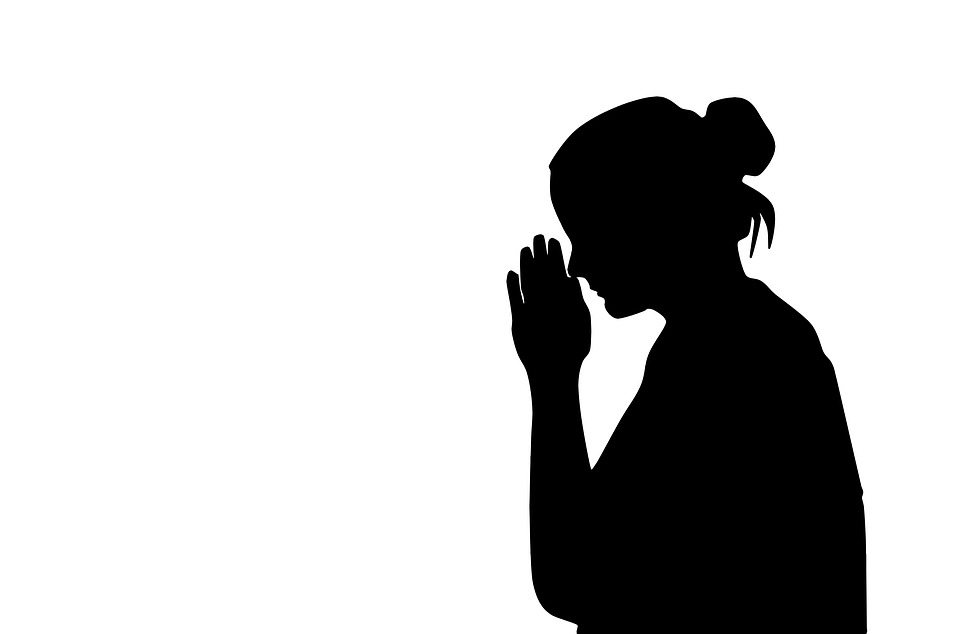 1
[Speaker Notes: Copyright Anthony Von der Muhll, L.Ac., AOM Professional 2016. www.aomprofessional.com
Do not reproduce or distribute without written permission.]
Integrative Acupuncture Orthopedics Program ☯ Medical Documentation and Report-Writing
Legal and Regulatory Audiencies

Attorneys and expert witnesses that may represent you and/or the patient in malpractice cases
Judges and juries
Arbitration panels (if your patient has agreed to binding arbitration)
Regulatory agencies (California Acupuncture Board)
1
[Speaker Notes: Copyright Anthony Von der Muhll, L.Ac., AOM Professional 2016. www.aomprofessional.com
Do not reproduce or distribute without written permission.]
Integrative Acupuncture Orthopedics Program ☯ Medical Documentation and Report-Writing
Researchers and Research Publications

High-quality documentation may be useful to researchers (with patient consent and identifying data expunged)
High-quality documentation is potentially publishable as case studies and series reports.
(If you are a DAOM student, these D&R practices will make case studies, capstone projects etc. familiar and easier!)
1
[Speaker Notes: Copyright Anthony Von der Muhll, L.Ac., AOM Professional 2016. www.aomprofessional.com
Do not reproduce or distribute without written permission.]
Integrative Acupuncture Orthopedics Program ☯ Medical Documentation and Report-Writing
Support for the Patient 

Educational value for the patient themselves and their family
Patient corrections to their own records may also help you as the practitioner
Disability agencies (State, Federal) may request records when reviewing patient disability applications
Documenting and reporting abuse of patients to law enforcement and social work agencies
1
[Speaker Notes: Copyright Anthony Von der Muhll, L.Ac., AOM Professional 2016. www.aomprofessional.com
Do not reproduce or distribute without written permission.]
Integrative Acupuncture Orthopedics Program ☯ Medical Documentation and Report-Writing
Essential Contents: Medical Chart

Demographics
Financial agreement, billing and payments records
Insurance information and treatment authorizations or denials
Referrals from and to other medical providers
Medical correspondence and communications, including records and special study reports from other providers
HPIs, SOAP notes, PR/DRs
Red text: critical documentation of compliance w/standards of care--malpractice risk management.
1
[Speaker Notes: Copyright Anthony Von der Muhll, L.Ac., AOM Professional 2016. www.aomprofessional.com
Do not reproduce or distribute without written permission.]
Integrative Acupuncture Orthopedics Program ☯ Medical Documentation and Report-Writing
Demographics

Full name
Gender and identity
Date-of-birth
Contact information, including marital status, emergency contacts and next-of-kin
Race/ethnicity
Language competencies (presence of translator)
Occupation and student/employment status
1
[Speaker Notes: Copyright Anthony Von der Muhll, L.Ac., AOM Professional 2016. www.aomprofessional.com
Do not reproduce or distribute without written permission.]
Integrative Acupuncture Orthopedics Program ☯ Medical Documentation and Report-Writing
HPIs, SOAPs, PRs ?

History of Present Illness (HPI): initial visit record
Subjective Objective Assessment and Plan (SOAP): follow-up records. Often referred to as a “Progress Note,” a confusing designation with:
Progress Report (PR): a periodic report of changes from baseline:
Typically required by managed care, workers compensation or auto-med-pay insurers at the end of a course of authorized treatment
Required to justify medical necessity for further treatment
Required by California Labor Code every 45 days, or upon completion of authorized course, discharge, or other change in patient status in Work Comp
1
[Speaker Notes: Copyright Anthony Von der Muhll, L.Ac., AOM Professional 2016. www.aomprofessional.com
Do not reproduce or distribute without written permission.]
Integrative Acupuncture Orthopedics Program ☯ Medical Documentation and Report-Writing
Essential Contents of an HPI/Medical Chart
The importance of documenting and monitoring these is proportionate to the degree to which we function as a stand-alone PCP! List pertinent negatives, do not leave fields blank

Past medical history, including your review of medical records (detail on next page)
Medications and supplements, including any history of adverse reactions
Implants, prosthetics, assistive devices, disabilities
Results of imaging studies/labs/special tests
Health habits: smoking, alcohol and substance use, exercise, diet, sleep, sexual activity, etc.
Allergies: foods, medications, supplements etc.
Immunizations, scheduled/preventative screening tests
Family medical history: record status of similar/ related illnesses
Social history (employment, education, housing, domestic safety, home health-care, etc.)
Hazardous exposures: occupational, environmental such as asbestos, lead, solvents, etc.
Problem list: a system for tracking medical conditions, treatment outcomes, health maintenance
1
[Speaker Notes: Copyright Anthony Von der Muhll, L.Ac., AOM Professional 2016. www.aomprofessional.com
Do not reproduce or distribute without written permission.]
Integrative Acupuncture Orthopedics Program ☯ Medical Documentation and Report-Writing
Contents Detail: Past Medical History

Past medical history, including dates and locations
Diagnostic procedures and findings
Surgeries, invasive procedures: complications, outcomes
Hospitalizations, transfusions, or other in-patient treatment; discharge status
Therapies: on-going? outcomes? 
Follow-up: are there physicians that monitor ongoing conditions?
Particularly critical with serious conditions that can be asymptomatic, e.g. cancer, hypertension
1
[Speaker Notes: Copyright Anthony Von der Muhll, L.Ac., AOM Professional 2016. www.aomprofessional.com
Do not reproduce or distribute without written permission.]
Integrative Acupuncture Orthopedics Program ☯ Medical Documentation and Report-Writing
Subjective: Review of Systems--Contents

The place to document all current (not past) symptoms at 1st visit.
Critical: screening for urgent/serious active or latent conditions that alter AOM treatment and/or need referral, management or monitoring (see below for detail)
Document symptoms for each body system (East + West), regardless of how closely-related or not they seem to the patient’s chief complaints.
At a minimum, documenting critical negatives or “no additional findings” for each body system shows due diligence. 
On forms, leaving fields blank, without comment, can appear as negligence, rather than just asymptomatic.
Remember that ROS is required to justify Level 3+ E&M coding
1
[Speaker Notes: Copyright Anthony Von der Muhll, L.Ac., AOM Professional 2016. www.aomprofessional.com
Do not reproduce or distribute without written permission.]
Integrative Acupuncture Orthopedics Program ☯ Medical Documentation and Report-Writing
Subjective: Review of Systems--Best Practices

Conduct through both intake forms, and verbal interview
Use symptoms in lay-person terms in their own language
Avoid use of Eastern or Western medicalese and diagnostic terms
Patients may or may not know their “diagnoses,” but it’s more important and reliable to ask what they feel
Initial and date intake forms to indicate your review
Best to transfer critical findings from intake forms into HPI.
Some EHR systems may do this automatically
1
[Speaker Notes: Copyright Anthony Von der Muhll, L.Ac., AOM Professional 2016. www.aomprofessional.com
Do not reproduce or distribute without written permission.]
Integrative Acupuncture Orthopedics Program ☯ Medical Documentation and Report-Writing
Review of Systems: General
Not comprehensive--adapt for your practice focus

Weight loss   Weight gain   General weakness   Fatigue or drowsiness   Fever   Headache    Dizziness    Abnormal sweating     Swelling   Cramps    Difficulty sleeping   Moodiness   Irritability   Depression   Anxiety   Panic Attacks   Obsessive thoughts or habits   Memory loss   Confusion   Difficulty concentrating   Eating disorders   Loss of motivation

(tip: putting psychiatric symptoms under “General” on intake forms greatly increases likelihood of self-reporting, as patients are often reluctant to indicate symptoms of mental illness listed under “Psychiatric” or similar labels with social stigma.
1
[Speaker Notes: Copyright Anthony Von der Muhll, L.Ac., AOM Professional 2016. www.aomprofessional.com
Do not reproduce or distribute without written permission.]
Integrative Acupuncture Orthopedics Program ☯ Medical Documentation and Report-Writing
Review of Systems: Continued
There are many ways to organize ROS--adapt for your practice focus

Cardiovascular and pulmonary:   Heart disease   Chest pain or pressure   Uncomfortable heartbeat or murmurs  Asthma   Pneumonia   Wheezing  Difficult/painful breathing   Cough   Bloody sputum
Gastrointestinal:  Trouble swallowing   Reflux   Bloating   Abdominal pain   Loss of appetite   Change in thirst   Nausea   Vomiting  Black, tarry, or bloody stool   Diarrhea, urgent stool, loss of bowel control   Food intolerance   Hemorrhoids    Constipation
Urinary and Reproductive:   Change in frequency of urination   Pain, dribbling, hesitancy on urination   Urinary urgency/ incontinence   Nocturnal urination    Bloody or discolored urine   STDs   Perineal pain, numbness or tingling  Menstrual difficulty, pain
1
[Speaker Notes: Copyright Anthony Von der Muhll, L.Ac., AOM Professional 2016. www.aomprofessional.com
Do not reproduce or distribute without written permission.]
Integrative Acupuncture Orthopedics Program ☯ Medical Documentation and Report-Writing
Review of Systems: Continued
Adapt for your practice focus

Musculoskeletal & Neurologic:  Weakness or paralysis   Numbness or tingling sensations   Tremors or involuntary movements, loss of control   Joint pain, swelling
Skin and Lymphatic:  Rashes   Lumps   Sores   Dryness   Itching   New moles or growths   Changes in moles or growths   Infections   Dishcarge
Head/Eyes/Ears/Nose/Throat: Vision changes or difficulty    Ear ringing     Hearing changes or difficulty   Vertigo    Frequent colds or flus   Nasal discharge or bleeding   Sinus/nasal problems   Difficulty chewing, swallowing
Endocrine: Thyroid disorders   Parathyroid disorders   Other endocrine disorders
1
[Speaker Notes: Copyright Anthony Von der Muhll, L.Ac., AOM Professional 2016. www.aomprofessional.com
Do not reproduce or distribute without written permission.]
Integrative Acupuncture Orthopedics Program ☯ Medical Documentation and Report-Writing
Document Screening for Conditions that ↑ Risks of AOM Modalities

Any condition that potentially affect safety, cautions, contraindications, choice of modalities, techniques, locations, etc. for AOM modalities, including:
Pregnancy and lactation
Spastic and seizure disorders
Easy bruising or bleeding, clotting disorders
Immuno-compromise (HIV, diabetes, lymphedema, immuno-suppressive drugs, etc.)
Congenital variations or acquired deformities that alter anatomy: spina bifida, sternal foramen, organ enlargement or displacement, lung disease, etc. (see next 2 slides)
Recent sprains/strains, surgeries or other invasive procedures
Prosthetics, implants, joint replacements, pacemakers, other medical devices, etc.
Osteoporosis, fractures until unionized
Sensory loss d/t neural or vascular conditions, decreased peripheral vascular circulation
Reactive skin diseases, metal or other allergies
1
[Speaker Notes: Copyright Anthony Von der Muhll, L.Ac., AOM Professional 2016. www.aomprofessional.com
Do not reproduce or distribute without written permission.]
Integrative Acupuncture Orthopedics Program ☯ Medical Documentation and Report-Writing
Document Screening for Presentations that Elevate Risk of Pneumothorax

History of spontaneous pneumothorax
COPD, emphysema, tuberculosis, cystic fibrosis, sarcoidosis, lung cancer or other chronic respiratory disease
Smoking any substance
Medications: corticosteroids
Rare: Marfan’s syndrome, homocystinuria, or endometriosis
Age (progressive past middle age)
Tall, thin body type, little tissue over thorax
1
[Speaker Notes: Copyright Anthony Von der Muhll, L.Ac., AOM Professional 2016. www.aomprofessional.com
Do not reproduce or distribute without written permission.]
Integrative Acupuncture Orthopedics Program ☯ Medical Documentation and Report-Writing
Document Screening for Organ Enlargement

CNT Manual identifies the following diseases as contributory to organ enlargement:
Heart: chronic hypertension, congestive heart failure.
Liver:  alcoholism, chronic active hepatitis, hepatocellular carcinoma, infectious mononucleosis, Reye’s syndrome, primary biliary cirrhosis, sarcoidosis, steatosis, or cancer
Spleen:  infectious mononucleosis, AIDS, malaria, anaplasmosis (formerly known as ehrlichiosis); cancers, including leukemia and both Hodgkins and non-Hodgkins lymphoma; and diseases associated with abnormal red cells such as sickle cell disease, thalassemia, and spherocytosis.
(Lung conditions addressed in previous slide)
1
[Speaker Notes: Copyright Anthony Von der Muhll, L.Ac., AOM Professional 2016. www.aomprofessional.com
Do not reproduce or distribute without written permission.]
Integrative Acupuncture Orthopedics Program ☯ Medical Documentation and Report-Writing
Anything Else?

Intake forms and verbal interview should allow for open-ended self-expression of any concerns not previously covered.
Document your use of open-ended questions, as well as patient’s response, e.g.

“Patient denied any other current presenting symptoms or medical concerns, other than as already discussed above.”
1
[Speaker Notes: Copyright Anthony Von der Muhll, L.Ac., AOM Professional 2016. www.aomprofessional.com
Do not reproduce or distribute without written permission.]
Integrative Acupuncture Orthopedics Program ☯ Medical Documentation and Report-Writing
Subjective: Chief Complaint
The patient’s (and associates’) descriptions of the problems

Reliability of source(s)? (e.g, mental status of patient, role and name of any professional or family interpreters, etc..)
All pertinent symptoms, including critical negatives (“patient does not have headache”) that reduce likelihood that any urgent/serious conditions are present.
Onset and chronological development, location, qualities, palliative and provocative factors, severity, timing, associated symptoms or conditions, life impacts.
Patients’ reports of other providers’ diagnoses and treatments, results of labs/imaging tests, etc. belong here under “Subjective,” not “Objective.” 
(Reports of family members, legal guardians, friends, etc.)
1
[Speaker Notes: Copyright Anthony Von der Muhll, L.Ac., AOM Professional 2016. www.aomprofessional.com
Do not reproduce or distribute without written permission.]
Integrative Acupuncture Orthopedics Program ☯ Medical Documentation and Report-Writing
Subjective: Functional Capacity Assessment
Particularly helpful in reporting to Managed Care, Work Comp

Questionnaires: standardized, research-validated re: 
Functional capacity, disability indexes (examples on next slide)
Quality of life questionnaires (Short Form-36, etc.)
Patient-reported disabilities, limitations
Activities of Daily Living (ADL): basic self care, family roles
Employment, education
Travel, recreation, sports, social life
Sleep, sexual function
1
[Speaker Notes: Copyright Anthony Von der Muhll, L.Ac., AOM Professional 2016. www.aomprofessional.com
Do not reproduce or distribute without written permission.]
Integrative Acupuncture Orthopedics Program ☯ Medical Documentation and Report-Writing
Some Common Functional Capacity Questionnaires
Particularly helpful in reporting to Managed Care, Work Comp

Neck Disability Index
Oswestry Low Back Disability Index
Shoulder Pain and Disability Index
Elbow, Wrist and Hand Disability Index
Epworth Sleepiness Scale
Beck Depression Inventory
Post-concussion Scale
Mini-mental Status Exam
Lower Extremity Functional Scale
Many are available as free .pdf downloads.
Studies of their quality and validity can be found on PubMed.
1
[Speaker Notes: Copyright Anthony Von der Muhll, L.Ac., AOM Professional 2016. www.aomprofessional.com
Do not reproduce or distribute without written permission.]
Integrative Acupuncture Orthopedics Program ☯ Medical Documentation and Report-Writing
Objective
What you found from examining the patient, and their records

Findings from our physical exam, organized by body system
Include pertinent/critical negatives
Diagnoses, reports and assessments, either written or otherwise communicated directly to us by other medical professionals
Written results of labs/imaging and other special studies
Marking up, underlining, commenting etc. shows your careful review
At least, initial and date each page of such reports
1
[Speaker Notes: Copyright Anthony Von der Muhll, L.Ac., AOM Professional 2016. www.aomprofessional.com
Do not reproduce or distribute without written permission.]
Integrative Acupuncture Orthopedics Program ☯ Medical Documentation and Report-Writing
Documenting Exam: Best Practices
Similar principles to ROS

Critical: screening for urgent/serious active or latent conditions that alter AOM treatment and/or need referral, management or monitoring (see below for detail)
Document findings for each body system (East + West), regardless of how closely-related or not they seem to the patient’s chief complaints, as well as method of examination. (Exam of 8+ body systems needed to justify Level 3+ E&M coding)
At a minimum, documenting critical negatives or “no additional findings” for each body system shows due diligence. 
On forms, leaving fields blank, without comment, can appear as negligence, rather than just asymptomatic.
1
[Speaker Notes: Copyright Anthony Von der Muhll, L.Ac., AOM Professional 2016. www.aomprofessional.com
Do not reproduce or distribute without written permission.]
Integrative Acupuncture Orthopedics Program ☯ Medical Documentation and Report-Writing
Physical Exam Findings: Examples
Adapt for your practice focus, patient conditions; quantify whenever possible

Vital signs, height, weight
Heart, lung, abdominal sounds (stethoscopic auscultation?)
Mini-mental status exam or other standard tests of cognitive function, memory, etc.
Reflexes (0-4 scale), sensory function (2-point discrimination) and other neurologic tests
Head, ears, eyes, nose, throat inspection, functional evaluation
Tongue, pulse, auscultation, olfaction
Palpatory findings, tenderness (1-4 scale), skin, hair, and nails, lymph nodes
Joint range-of-motion, strength , other orthopedic tests and exam findings
Other special examinations and tests for specific body systems/regions
Measurements (limb girth, size of swellings, skin lesions, etc.)
1
[Speaker Notes: Copyright Anthony Von der Muhll, L.Ac., AOM Professional 2016. www.aomprofessional.com
Do not reproduce or distribute without written permission.]
Integrative Acupuncture Orthopedics Program ☯ Medical Documentation and Report-Writing
Document Critical Negatives from Physical Exam
Rather than adapt for your practice focus…
Best to screen/document all patients equally for at least the following:
(Educational example, please use your own language:)

General: Patient appears well and not in acute distress.
Eyes: PER, EOMI, no discharge, discoloration, or swelling apparent to inspection.
Head, Ears, Mouth, Throat: Normocephalic, atraumatic, no asymmetry, paresis, drooping noted. PER, EOMI. Speech unremarkable. No discharge, sputum, redness, hematoma, skin lesions, or swelling apparent to inspection. 
Neck: Supple, AROM grossly WNL. No hematomas, skin lesions, or swelling on inspection.
Respiratory: Normal effort and excursion, no rales, wheeze or cough to unaided auscultation.
1
[Speaker Notes: Copyright Anthony Von der Muhll, L.Ac., AOM Professional 2016. www.aomprofessional.com
Do not reproduce or distribute without written permission.]
Integrative Acupuncture Orthopedics Program ☯ Medical Documentation and Report-Writing
Document Critical Negatives from Physical Exam
Rather than adapt for your practice focus, best to screen all patients equally

Cardiovascular: No jugular distention, distal limb swelling or varicosities noted on inspection.
Neuro-musculoskeletal: Gait, movement and posture are unremarkable, no antalgia, ataxia, instability or incoordination noted to observation. No bony hypertrophy, deformity or asymmetry, joint swelling or redness, or muscular atrophy noted upon inspection of extremities.
Skin: No discharge, redness, rashes, macules/papules, hematomas, lesions, infections, abnormal growths or moles, lumps or swellings, discoloration or abnormalities in skin texture, moisture or turgor or hair growth apparent to inspection.
Psychiatric: Speech comprehension and expression, orientation, cognition and fund of knowledge unremarkable. Affect and demeanor are communicative, responsive and cooperative, without agitation or apparent acute distress. No flight of ideas noted.
1
[Speaker Notes: Copyright Anthony Von der Muhll, L.Ac., AOM Professional 2016. www.aomprofessional.com
Do not reproduce or distribute without written permission.]
Integrative Acupuncture Orthopedics Program ☯ Medical Documentation and Report-Writing
Document Critical Negatives from Physical Exam

Abdomen: No distension, lesions, scars, skin abnormalities or asymmetry to inspection. Bowel sounds normoactive to stethoscopic auscultation. No swellings, masses, tenderness to palpation and rebound testing. No tympany to percussion.
(As L.Ac.s we do not generally perform routine screening exams of the anus, breasts and genito-urinary body systems; however, if the patient’s condition warrants examination of these body regions, documenting both positive and critical negative findings is appropriate.)
AOM-specific pulse, tongue and other exam findings are probably best organized in their own sections rather than mixed in with other body system sections.
1
[Speaker Notes: Copyright Anthony Von der Muhll, L.Ac., AOM Professional 2016. www.aomprofessional.com
Do not reproduce or distribute without written permission.]
Integrative Acupuncture Orthopedics Program ☯ Medical Documentation and Report-Writing
Assessment: Essential Contents
What you think the problems are that establish“medical necessity”

Diagnoses in standard medical terminology
To use an ICD-10 code to bill insurance is to make a diagnosis. 
Best practice regarding prior written diagnoses by physicians: repeat in our SOAPs
Acknowledge their professional judgement and higher level of training/licensure status within the US health-care system
Add additional diagnoses sparingly, if/as supported by evidence, and pertinent to what we are treating, or to draw their attention to an additional concern
Avoid disputing with or subtracting from physician diagnoses
Remember that patient’s report of prior diagnoses belongs in “Subjective”
1
[Speaker Notes: Copyright Anthony Von der Muhll, L.Ac., AOM Professional 2016. www.aomprofessional.com
Do not reproduce or distribute without written permission.]
Integrative Acupuncture Orthopedics Program ☯ Medical Documentation and Report-Writing
Assessment: Optional Contents

Differential diagnosis: a list of other possible diagnoses, in order of declining probability
AOM patterns and diagnoses
Degree of severity/urgency
Additional concerns, impressions, or possible diagnoses that need to be assessed/ruled out
1
[Speaker Notes: Copyright Anthony Von der Muhll, L.Ac., AOM Professional 2016. www.aomprofessional.com
Do not reproduce or distribute without written permission.]
Integrative Acupuncture Orthopedics Program ☯ Medical Documentation and Report-Writing
Diagnosis: To Highest Level of Specificity

As supported by evidence: findings from Subjective and Objective
Avoid under-, over-, and mis-diagnosis. Example: 
Subjective: insidious onset of back pain in a patient w/history of prostate cancer
Objective: normal exam except for palpable mass near lumbar spine
Diagnoses: 
M54.5  Low back pain
R22.2 Localized swelling, mass, lump in trunk. Elevated concern for possible malignancy.
1
[Speaker Notes: Copyright Anthony Von der Muhll, L.Ac., AOM Professional 2016. www.aomprofessional.com
Do not reproduce or distribute without written permission.]
Integrative Acupuncture Orthopedics Program ☯ Medical Documentation and Report-Writing
Diagnosis: To Highest Level of Specificity

Suppose the patient then begins complaining of pain and numbness radiating into their right leg?
Exam findings: lumbar AROM is grossly normal, except for extension and right rotation, which are pain-limited and exacerbate patient’s right arm leg. Sensory loss is found in L 4-5 dermatomes on alcohol swab and 2-point discrimination testing, but motor strength is grossly normal throughout all leg myotomes bilaterally.
1
[Speaker Notes: Copyright Anthony Von der Muhll, L.Ac., AOM Professional 2016. www.aomprofessional.com
Do not reproduce or distribute without written permission.]
Integrative Acupuncture Orthopedics Program ☯ Medical Documentation and Report-Writing
Diagnosis: to Highest Level of Specifity (cont.)

Essential:  Add new diagnosis of “M54.16 Radiculopathy, lumbar region.” 
Optional, advisable:  
“Findings consistent with right-sided neuro-foraminal impingement at L 4-L 5 levels, and resultant moderate sensory loss. Concern for progression to motor loss.” 
“A mass of unknown origin is palpated at the right lumbar spine.”
“The possibility of nerve compression from tumor or disc lesion is considered.” 
“AOM pattern: bone bi, qi and blood stagnation and deficiency in right leg taiyang and shaoyang jing-jin. Concern for possible 恶性肿瘤 Èxìng zhǒngliú”
1
[Speaker Notes: Copyright Anthony Von der Muhll, L.Ac., AOM Professional 2016. www.aomprofessional.com
Do not reproduce or distribute without written permission.]
Integrative Acupuncture Orthopedics Program ☯ Medical Documentation and Report-Writing
Plan: Essential Contents
What the provider (1) intends to perform and (2) did perform on this date 
to remedy the problems
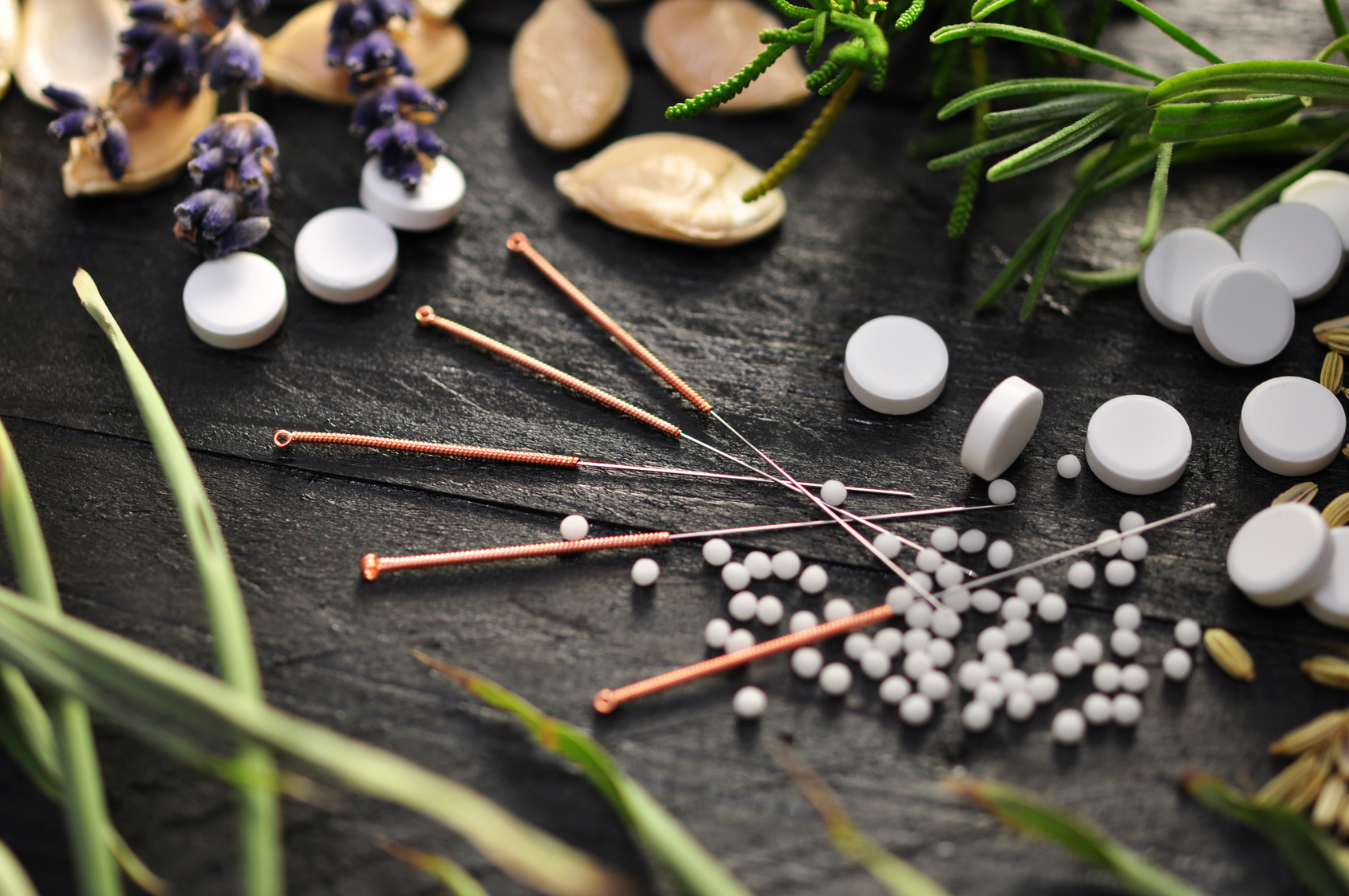 1
[Speaker Notes: Copyright Anthony Von der Muhll, L.Ac., AOM Professional 2016. www.aomprofessional.com
Do not reproduce or distribute without written permission.]
Integrative Acupuncture Orthopedics Program ☯ Medical Documentation and Report-Writing
Banish from your D&R vocabulary:
1
[Speaker Notes: Copyright Anthony Von der Muhll, L.Ac., AOM Professional 2016. www.aomprofessional.com
Do not reproduce or distribute without written permission.]
Integrative Acupuncture Orthopedics Program ☯ Medical Documentation and Report-Writing
Plan: Informed Consent

Document a verbal conversation with patient, and their:
Understanding and acceptance of:
Known, common and significant risks and side-effects.
Projected duration, frequency and costs.
Anticipated benefits and outcomes.
Alternatives to our proposed plan.
Request to proceed with treatment as described.
Any postponement or rejection of any aspect of the plan.
1
[Speaker Notes: Copyright Anthony Von der Muhll, L.Ac., AOM Professional 2016. www.aomprofessional.com
Do not reproduce or distribute without written permission.]
Integrative Acupuncture Orthopedics Program ☯ Medical Documentation and Report-Writing
Example of D&R of Informed Consent

“My proposed treatment plan, as well as associated risks and side-effects, including needle breakage, bruising, skin irritation, infectious disease transmission, increased pain, injury to nerves, blood vessels and organs, and dizziness and syncope, as well as costs of and alternatives to my proposed treatment, were discussed and agreed upon with the patient, who showed a clear understanding, and requested treatment as described.”

Remember--please do not copy this verbatim! You may modify it to suit your practice and how you actually communicate verbally with your patients.
1
[Speaker Notes: Copyright Anthony Von der Muhll, L.Ac., “AOM Professional 2016. www.aomprofessional.com
Do not reproduce or distribute without written permission.]
Integrative Acupuncture Orthopedics Program ☯ Medical Documentation and Report-Writing
Informed Consent is Procedure-Specific

Needs to be repeated prior to each new procedure (i.e., acupuncture, gua sha, cupping, moxa, herb Rx). 
Once given, informed consent is assumed to continue (no further repetition needed), unless/until withdrawn by the patient.
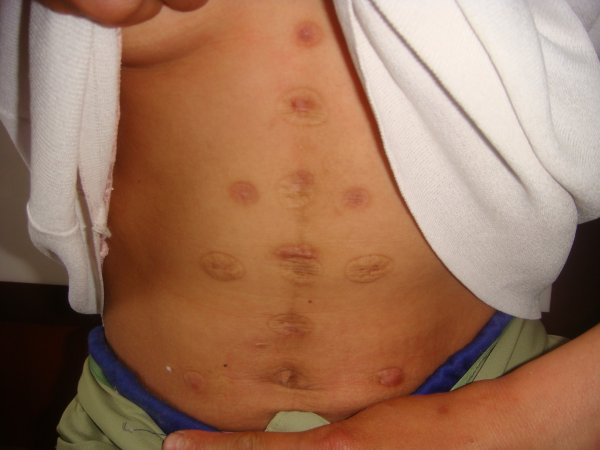 1
[Speaker Notes: Copyright Anthony Von der Muhll, L.Ac., AOM Professional 2016. www.aomprofessional.com
Do not reproduce or distribute without written permission.]
Integrative Acupuncture Orthopedics Program ☯ Medical Documentation and Report-Writing
Having the patient sign an intake form is not enough
Who among us can say they read all the fine print on intake forms?
Informed consent must be:

Face-to-face and verbal
Detailed and specific re: 
Common/significant risks, side-effects
Health education regarding prevention, reporting and management of adverse effects
Alternatives to treatment
Documented in your chart note for the specific date in which it was obtained--for each procedure.
1
[Speaker Notes: Copyright Anthony Von der Muhll, L.Ac., AOM Professional 2016. www.aomprofessional.com
Do not reproduce or distribute without written permission.]
Integrative Acupuncture Orthopedics Program ☯ Medical Documentation and Report-Writing
Example of IC over a Course of Treatment

1st visit: IC to acupuncture is obtained and documented: 
Risks of pain, infectious disease transmission, bruising, bleeding, organ injury, nerve trauma, syncope, needle breakage are discussed
Patient is educated as to how they may minimize risks of and manage suspected adverse reactions, agrees to report them to you or seek further care on a timely basis
Alternatives such as massage, physical therapy and surgery are discussed
On the 3rd visit, IC re: moxibustion is obtained and documented:
Same as above, except that risks of and management of burns are discussed
On 4th visit, IC to cupping is obtained, but withdrawn on 5th visit when patients says they do not want any more cup marks.
1
[Speaker Notes: Copyright Anthony Von der Muhll, L.Ac., AOM Professional 2016. www.aomprofessional.com
Do not reproduce or distribute without written permission.]
Integrative Acupuncture Orthopedics Program ☯ Medical Documentation and Report-Writing
Patient’s Goals, Objectives, Benchmarks

Examples:
“Sleep without pain interruption”
“Return to full-time employment at regular duties”
“Run 5 miles without flare”
“Reach overhead without pain”
“Increased control over urinary frequency and urgency”
“Reduced abdominal pain and flatulence after eating”
“Reduce needs for medication”
1
[Speaker Notes: Copyright Anthony Von der Muhll, L.Ac., AOM Professional 2016. www.aomprofessional.com
Do not reproduce or distribute without written permission.]
Integrative Acupuncture Orthopedics Program ☯ Medical Documentation and Report-Writing
Practitioner’s Treatment Principles and Goals
--May overlap with or repeat patient’s goals
--Establishes rationale for use of procedures

Examples: Standard Medical Terminology.
“Decrease inflammatory and allergic reactions to environmental allergens.”
“Improve shoulder range-of-motion and joint tracking in abduction.”
“Restore sensory function in the affected left leg dermatomes.”
“Reduce nocturia episodes to 1/night.”
“Normalize vascular flow and perfusion to extremities.”
“Increase capacity for psycho-social stress management.”
“Normalize post-prandial peristaltic activity.”
1
[Speaker Notes: Copyright Anthony Von der Muhll, L.Ac., AOM Professional 2016. www.aomprofessional.com
Do not reproduce or distribute without written permission.]
Integrative Acupuncture Orthopedics Program ☯ Medical Documentation and Report-Writing
Practitioner’s Treatment Principles and Goals

Examples: Acupuncture and Oriental Medicine
“Nourish Heart Fire.”
“Tonify Dampness in Middle Jiao.”
“Stagnate Liver and Gallbladder qi.”
“Dispel everything.”
This part is easy, no?
1
[Speaker Notes: Copyright Anthony Von der Muhll, L.Ac., AOM Professional 2016. www.aomprofessional.com
Do not reproduce or distribute without written permission.]
Integrative Acupuncture Orthopedics Program ☯ Medical Documentation and Report-Writing
Quantifiable Benchmarks and Outcomes

Vital signs
Mini-mental status exam or other standard tests of cognitive function, memory, etc.
Reflexes (0-4 scale)
Sensory  function (2-point discrimination)
Tenderness (1-4 scale)
Joint range-of-motion (degrees, measurement method)
Strength (0-5 scale, dynamometer readings)
Algometer readings (painful pressure tolerance)
Measurements (limb girth, size of swellings, skin lesions, etc.)
Values from labs, imaging and other special studies
1
[Speaker Notes: Copyright Anthony Von der Muhll, L.Ac., AOM Professional 2016. www.aomprofessional.com
Do not reproduce or distribute without written permission.]
Integrative Acupuncture Orthopedics Program ☯ Medical Documentation and Report-Writing
Qualitative Objective Findings and Outcomes

Qualities of:
Heart, lung, abdominal sounds
Tongue and pulse
Affect, demeanor
Speech, cooperativeness, alertness, cognitive function
Skin texture, turgor, temperature, vascularization, etc.
Pain absence/presence and severity upon provocative testing
Findings of special examinations and tests. Examples:
“Decreased acromio-clavicular joint hypermobility to passive stress.”
“Increased odor identification to olfactory testing.”
1
[Speaker Notes: Copyright Anthony Von der Muhll, L.Ac., AOM Professional 2016. www.aomprofessional.com
Do not reproduce or distribute without written permission.]
Integrative Acupuncture Orthopedics Program ☯ Medical Documentation and Report-Writing
Plan: Patient Health Education

Document your explanations and their understanding of their condition. Example:
“I explained my impressions to the patient in layperson’s terms, as well as the signs, symptoms and risks of radiculopathy including progressive and irreversible nerve damage, pain, numbness, and disability, and that acupuncture alone may be insufficient to prevent such developments, and further evaluation and treatment may be required. The patient expressed a good understanding of my explanation, and agreed to promptly inform all attending medical providers of any worsening of symptoms including pain, numbness, weakness, and loss of function. All the patient's questions in this regard were answered to their satisfaction.”
1
[Speaker Notes: Copyright Anthony Von der Muhll, L.Ac., AOM Professional 2016. www.aomprofessional.com
Do not reproduce or distribute without written permission.]
Integrative Acupuncture Orthopedics Program ☯ Medical Documentation and Report-Writing
Plan: More Essential Contents

Special diagnostic studies recommended or ordered
Referrals for further evaluation and treatment
Treatment, diagnostic studies deferred or declined, as well as reason (“e.g. per patient preference” or ‘pending further evaluation” etc.)
Frequency, duration, and re-evaluation timeline. 
Example: “6-8 visits over 3-4 weeks, followed by re-evaluation.”
Home/self-care, ergonomic and lifestyle modifications, etc.
Risks of non-treatment, prognosis with/without treatment.
Patient’s understanding of, agreement with, and voluntary request to continue
1
[Speaker Notes: Copyright Anthony Von der Muhll, L.Ac., AOM Professional 2016. www.aomprofessional.com
Do not reproduce or distribute without written permission.]
Integrative Acupuncture Orthopedics Program ☯ Medical Documentation and Report-Writing
Plan: What E&M code does your assessment justify?
Based on extent and complexity of history, exam, and decision-making--
Not on how much time it takes!

99201: Straightforward, problem-focussed 
99202: Straightforward, expanded problem-focussed
99203: Low complexity, detailed
99204: Moderate complexity, comprehensive
99205: Highly complex, comprehensive
1
[Speaker Notes: Copyright Anthony Von der Muhll, L.Ac., AOM Professional 2016. www.aomprofessional.com
Do not reproduce or distribute without written permission.]
Integrative Acupuncture Orthopedics Program ☯ Medical Documentation and Report-Writing
Plan: What E&M code does your assessment justify?

99201, 99211: too low for an initial eval for a primary care acupuncturist
Type of decision-making: straightforward
History and exam: problem-focussed
Number of diagnoses or treatment options: 1 or less
Amount or complexity of data: minimal
Highest risk level: minimal
Typical time: NP 10 minutes, EP 5 minutes
1
[Speaker Notes: Copyright Anthony Von der Muhll, L.Ac., AOM Professional 2016. www.aomprofessional.com
Do not reproduce or distribute without written permission.]
Integrative Acupuncture Orthopedics Program ☯ Medical Documentation and Report-Writing
Plan: What E&M code does your assessment justify?

99202, 99212: common for a primary care acupuncturist
Decision-making: straightforward
History and exam: expanded problem-focussed
Number of diagnoses or treatment options: limited
Amount or complexity of data: limited
Highest risk level: low
Typical time: NP 20 minutes, EP 10 minutes
1
[Speaker Notes: Copyright Anthony Von der Muhll, L.Ac., AOM Professional 2016. www.aomprofessional.com
Do not reproduce or distribute without written permission.]
Integrative Acupuncture Orthopedics Program ☯ Medical Documentation and Report-Writing
Plan: What E&M code does your assessment justify?

99203, 99213: very common for a primary care acupuncturist
Decision-making: low-complexity
History and exam: detailed
Number of diagnoses or treatment options: limited
Amount or complexity of data: moderate
Highest risk level: moderate
Typical time: NP 30 minutes, EP 15 minutes
1
[Speaker Notes: Copyright Anthony Von der Muhll, L.Ac., AOM Professional 2016. www.aomprofessional.com
Do not reproduce or distribute without written permission.]
Integrative Acupuncture Orthopedics Program ☯ Medical Documentation and Report-Writing
Plan: What E&M code does your assessment justify?

99204, 99214:  less common for a primary care acupuncturist
Decision-making:  moderate complexity
History and exam: comprehensive
Number of diagnoses or treatment options: multiple
Amount or complexity of data: moderate
Highest risk level: moderate
Typical time: NP 45 minutes, EP 25 minutes
1
[Speaker Notes: Copyright Anthony Von der Muhll, L.Ac., AOM Professional 2016. www.aomprofessional.com
Do not reproduce or distribute without written permission.]
Integrative Acupuncture Orthopedics Program ☯ Medical Documentation and Report-Writing
Plan: What E&M code does your assessment justify?

99205, 99215: never for an acupuncturist. Red Flag for insurance fraud.
Decision-making:  highly complex
History and exam: comprehensive
Number of diagnoses or treatment options: extensive
Amount or complexity of data: high
Highest risk level: high (e.g. if the condition is this urgent, they should be referred out to emergency/hospital care).
Typical time: NP 60 minutes, EP 40 minutes
1
[Speaker Notes: Copyright Anthony Von der Muhll, L.Ac., AOM Professional 2016. www.aomprofessional.com
Do not reproduce or distribute without written permission.]
Integrative Acupuncture Orthopedics Program ☯ Medical Documentation and Report-Writing
Plan: Appropriate Use of Follow-up E&M
E&M must be above and beyond routine follow up, and required by:

A significantly new and different condition that you have not previously evaluated for that patient. Example: you’ve been treating insomnia, now patient requests treatment for shoulder joint pain for the first time.
Same patient/condition after a significant treatment hiatus (1 month +)
A periodic re-evaluation of treatment efficacy/necessity
At the end of course of authorized treatment (HMO, Work Comp) 
Not more often than 1/month or every 6-8 visits
1
[Speaker Notes: Copyright Anthony Von der Muhll, L.Ac., AOM Professional 2016. www.aomprofessional.com
Do not reproduce or distribute without written permission.]
Integrative Acupuncture Orthopedics Program ☯ Medical Documentation and Report-Writing
Plan: Appropriate Use of Follow-up E&M (cont.)
E&M must be above and beyond routine follow up, and required by:

A significant change, or lack of change, in a condition you’ve been treating, or in your management of the condition:
Failure to improve, or worsening, after an adequate trial (6-8 tx? 1 month?)
Complications of the condition require significant additional E&M: history and exam, diagnostic tests, referring out for consultation/additional care, etc. Example: neck pain has progressed to cervical radiculopathy.
You are transferring care to another provider, and need to evaluate and report patient’s current condition.
Condition is resolving, discharge is appropriate.
1
[Speaker Notes: Copyright Anthony Von der Muhll, L.Ac., AOM Professional 2016. www.aomprofessional.com
Do not reproduce or distribute without written permission.]
Integrative Acupuncture Orthopedics Program ☯ Medical Documentation and Report-Writing
Documentation of E&M

Example: “A total of 30 minutes was spent face-to-face evaluating the patient’s case including physical examination and baseline objective measures of functional status, records review, medical decision-making, coordination of care, and health education regarding diagnosis, prognosis, and treatment options, including side-effects, risks, and costs of acupuncture modalities.”

★ This is a conclusion or summary which needs to be supported by and consistent with, and not a substitute for your prior documentation of your history, physical exam, assessment and treatment planning. ★
1
[Speaker Notes: Copyright Anthony Von der Muhll, L.Ac., AOM Professional 2016. www.aomprofessional.com
Do not reproduce or distribute without written permission.]
Integrative Acupuncture Orthopedics Program ☯ Medical Documentation and Report-Writing
Plan: In-office Procedures

Patient’s room (as applicable) and body position during treatment.
Body systems, regions, tissues, locations treated.
Guidelines, standards or protocols followed (e.g. “per Clean Needle Technique Guidelines”).
Therapeutic rationales and goals of treatment performed. Examples:
“Increase elasticity and strength of the affected L hip extensors.”
“Increase R shoulder joint range-of-motion” etc.
1
[Speaker Notes: Copyright Anthony Von der Muhll, L.Ac., AOM Professional 2016. www.aomprofessional.com
Do not reproduce or distribute without written permission.]
Integrative Acupuncture Orthopedics Program ☯ Medical Documentation and Report-Writing
Document Preparation for Treatment
.
Patient preparation: should have already been discussed during informed consent, but may be repeated here
Inquiring and advising patient regarding eating and drinking prior to arriving so as to minimize risk of fainting
Advising patient not to move while needles are inserted to avoid bending, breaking needle
Skin preparation: ETOH swab, betadyne, chlorhexadine, etc.
Any provision of draping to maintain patient’s comfort and privacy
1
[Speaker Notes: Copyright Anthony Von der Muhll, L.Ac., AOM Professional 2016. www.aomprofessional.com
Do not reproduce or distribute without written permission.]
Integrative Acupuncture Orthopedics Program ☯ Medical Documentation and Report-Writing
Acupuncture Documentation Basics
.
Needle type: filiform, 7-star, lancet, 3-edged, intradermal
Locations: 
Classic xue or “points,” or anatomical description
Located by palpation/tenderness
Laterality (unilateral, bilateral)
Stimulation methods:
Manual
Electro-stim: device, mode, frequency, calibration of amplitude
Warming
1
[Speaker Notes: Copyright Anthony Von der Muhll, L.Ac., AOM Professional 2016. www.aomprofessional.com
Do not reproduce or distribute without written permission.]
Integrative Acupuncture Orthopedics Program ☯ Medical Documentation and Report-Writing
Locations with Risk of Organ, Neurovascular Injury
Documentation of Needle Angle, Direction and Length is Critical

Clean Needle Technique Manual, 7th ed.: sets the standard of care for safe needle angle, direction and length for locations with risks of injury to internal organs, brain and spinal cord, major blood vessels and nerves.
CNT Manual prevails over other sources (textbooks, teachers, colleagues, personal opinions and experience) in malpractice litigation.
In other words, there is no substitute for reading, knowing, practicing and documenting according to the guidance of the CNT Manual, 7th ed.
1
[Speaker Notes: Copyright Anthony Von der Muhll, L.Ac., AOM Professional 2016. www.aomprofessional.com
Do not reproduce or distribute without written permission.]
Integrative Acupuncture Orthopedics Program ☯ Medical Documentation and Report-Writing
Locations with Risk of Organ, Neurovascular Injury:
Documenting Needle Length is Critical

Specify length of needle used, rather than depth of insertion
Needles can migrate inwards during treatment up to their handle
Length of needle indicates maximum possible depth of penetration
1
[Speaker Notes: Copyright Anthony Von der Muhll, L.Ac., AOM Professional 2016. www.aomprofessional.com
Do not reproduce or distribute without written permission.]
Integrative Acupuncture Orthopedics Program ☯ Medical Documentation and Report-Writing
Plan: Documentation of Needle Angle and Direction
Critical at High-Risk Locations: Torso, Spine, Head

Document measures taken to locate and avoid critical structures, e.g. palpation for arterial pulse, or organ enlargement/displacement, prior to needle insertion
Angle: document transverse, oblique, or perpendicular
Direction: any of the following methods of documentation may be used
By anatomical direction: UB 41 angled in a medial and caudal direction
By landmarks: UB 41 angled towards the spinous process of T 5
By “threading”: e.g. UB 41 threaded towards UB 16
1
[Speaker Notes: Copyright Anthony Von der Muhll, L.Ac., AOM Professional 2016. www.aomprofessional.com
Do not reproduce or distribute without written permission.]
Integrative Acupuncture Orthopedics Program ☯ Medical Documentation and Report-Writing
Locations with Highest Risk of Pneumothorax Injury
Critical to document needling angle, depth

Clean Needle Technique Manual, 7th ed. identifies the following locations as most frequently associated with pneumothorax injury:
Jianjing (GB 21; 30%)
Feishu (BL 13; 15%)
Quepen (ST 12; 10%), and Tiantu (Ren 22; 10%)
Infrequent events occurred at Ganshu (BL 18), Jiuwei (Ren 15), Juque (Ren 14), Jianzhen (SI9), Quyuan (SI 13), and Dingchuan (EX-B1)			
Peuker & Grönemeyer identify risk points ST 11 (Qishe) and ST 12 (Quepen), LU 2 (Yunmen), ST 13 (Qihu), KI 27 (KI 22-27), and ST 12-18.
1
[Speaker Notes: Copyright Anthony Von der Muhll, L.Ac., AOM Professional 2016. www.aomprofessional.com
Do not reproduce or distribute without written permission.]
Integrative Acupuncture Orthopedics Program ☯ Medical Documentation and Report-Writing
Locations with Highest Risk of Vascular Injury
Critical to document palpation & angle, depth to avoid bleeds

Clean Needle Technique Manual identifies the following locations over vessels:
Lung 9 radial artery
Heart 7 ulnar artery
Stomach 9: carotid artery
Stomach 12: supraclavicular artery and vein
Stomach 13: subclavian artery
Stomach 42: dorsalis pedis artery
Spleen 11, Liver 12: femoral artery and vein
Heart 1: axillary artery
Bladder 40: popliteal artery
1
[Speaker Notes: Copyright Anthony Von der Muhll, L.Ac., AOM Professional 2016. www.aomprofessional.com
Do not reproduce or distribute without written permission.]
Integrative Acupuncture Orthopedics Program ☯ Medical Documentation and Report-Writing
Other Critical Acupuncture Documentation

Withdrawal of needles and needle count--including needles discarded due to failed insertion attempts or improper placement, or otherwise not retained for duration of visit.
If needles are embedded for retention after patient leaves clinic (not recommended, a high-risk procedure), any patient education and measures taken to avoid injury. 
Any post-needling measures: applying pressure for hemostasis, cleaning/bandaging skin, etc.
1
[Speaker Notes: Copyright Anthony Von der Muhll, L.Ac., AOM Professional 2016. www.aomprofessional.com
Do not reproduce or distribute without written permission.]
Integrative Acupuncture Orthopedics Program ☯ Medical Documentation and Report-Writing
Plan: Manual and Exercise Therapies

Both:
Tissues treated: joints, muscles, tendons, ligaments, etc.
Duration of treatment in office
Manual therapies: techniques, depth, direction of force
Exercise:
Demonstration? Instruction? Supervised performance? 
Home program: handouts/videos?
Recommended repetitions, frequency, duration
1
[Speaker Notes: Copyright Anthony Von der Muhll, L.Ac., AOM Professional 2016. www.aomprofessional.com
Do not reproduce or distribute without written permission.]
Integrative Acupuncture Orthopedics Program ☯ Medical Documentation and Report-Writing
Plan: Heat and Cold Therapies
Burns are the most common source of lawsuits!

Informed consent regarding risk of burns!
Protective measures taken to prevent burns (moxa shields, distance of heat lamp, towels placed between hot/cold pack and skin, etc.)
Advice to patient to alert staff to any overheating/freezing or perceived burn
Your observations of the condition of the skin after treatment
1
[Speaker Notes: Copyright Anthony Von der Muhll, L.Ac., AOM Professional 2016. www.aomprofessional.com
Do not reproduce or distribute without written permission.]
Integrative Acupuncture Orthopedics Program ☯ Medical Documentation and Report-Writing
Plan: Patient Education, Counseling, Advice. Referrals

Document provision of referrals: to whom? How many? What time-frame, level of urgency? How provided: business cards, faxed, emailed, phone, etc.
Document verbal/in-person patient education, advice, questions addressed
Document any materials provided: handouts, books, CDs/DVDs, links to audio/video or web-based resources, etc.
Include whether patient expressed a good understanding of and intent to follow guidance with regard to all of the above, in a timely fashion.
1
[Speaker Notes: Copyright Anthony Von der Muhll, L.Ac., AOM Professional 2016. www.aomprofessional.com
Do not reproduce or distribute without written permission.]
Integrative Acupuncture Orthopedics Program ☯ Medical Documentation and Report-Writing
Plan: Document for All Procedures
.
Use of gloves (preferably non-latex) whenever examining or treating a patient--particularly important when examining, palpating, massaging or inserting needles in the groin, pelvic floor, or breast areas, e.g. CV 1.
Document if you stay with patient in the room throughout the entire visit.
If patient is left alone in a room, document the provision of a call bell or other method of calling for help.
Note changes in symptoms, status observed during or at the conclusion of procedure
Note time spent performing procedures for time-segmented CPT codes (acupuncture, manual and exercise therapy, evaluation/management, etc.)
1
[Speaker Notes: Copyright Anthony Von der Muhll, L.Ac., AOM Professional 2016. www.aomprofessional.com
Do not reproduce or distribute without written permission.]
Integrative Acupuncture Orthopedics Program ☯ Medical Documentation and Report-Writing
Plan: Documentation for Use of Time-Segmented Codes
.
RED FLAGs to insurers that can trigger investigation of potential insurance fraud:
Routine use of 3+ time-segmented codes of the same procedure at every visit (e.g. 97813 + 97814 x 3)
Routine stacking of multiple time-segmented codes at every visit (e.g. 97813 + 97814 + 97140 + 97110 + 97112 + 99212) such that the time required exceeds 1 hour.
<number>
[Speaker Notes: Copyright Anthony Von der Muhll, L.Ac., AOM Professional 2016. www.aomprofessional.com
Do not reproduce or distribute without written permission.]
Integrative Acupuncture Orthopedics Program ☯ Medical Documentation and Report-Writing
Plan: Documentation for Use of Time-Segmented Codes
.
Additional 15 (8+) minutes of acupuncture (97811, 97813) requires performance of, and a rationale for:
Insertion of each additional “set” of needles (???)
“Change of position” (???) (Limb? Axial body?)
Document the rationale/necessity for the additional 15 minutes…
Treatment of additional diagnosis?
Different techniques to treat different aspects of same condition?
E.G. lancet to reduce blood stagnation, followed by trigger needling to reduce myofascial trigger points, followed by electro-acupuncture for pain control
<number>
[Speaker Notes: Copyright Anthony Von der Muhll, L.Ac., AOM Professional 2016. www.aomprofessional.com
Do not reproduce or distribute without written permission.]
Integrative Acupuncture Orthopedics Program ☯ Medical Documentation and Report-Writing
Documentation for Use of Time-Segmented Codes (cont.)
.
Same principles apply for additional 15 (8+) minutes of manual therapy (97140), therapeutic exercise (97110), etc.: document your rationale.
Does the time required for performance of the treatment:
Match your appointment calendar (i.e., how could you fit 90 minutes of treatment into a 60-minute patient visit?).
Match industry standards (i.e., why do you need 5 x 15-minute segments of acupuncture to treat allergies, when your competitors in the same insurance network only need 1-2?)
<number>
[Speaker Notes: Copyright Anthony Von der Muhll, L.Ac., AOM Professional 2016. www.aomprofessional.com
Do not reproduce or distribute without written permission.]
Integrative Acupuncture Orthopedics Program ☯ Medical Documentation and Report-Writing
Plan: Herb/Supplement/Product Prescription

Inquiry into current allergies, supplements and medications
Informed consent regarding risks and side-effects
Education and recommendations to avoid/manage potential allergic, adverse, and herb-drug interactions
Dosages, frequency, administration, course of treatment
Name and vendor/source of prescription/product
Therapeutic rationale and goals
Options for purchase (should include multiple outside vendors)
<number>
[Speaker Notes: Copyright Anthony Von der Muhll, L.Ac., AOM Professional 2016. www.aomprofessional.com
Do not reproduce or distribute without written permission.]
Integrative Acupuncture Orthopedics Program ☯ Medical Documentation and Report-Writing
Plan: Avoiding Appearance of Self-Dealing/Unnecessary Rx

Example: “Jane/Joe Doe, L.Ac. does not independently sell nutritional supplements or other products. Our provision of nutritional supplements and other products is a courtesy to patients receiving our care. You are free to acquire nutritional supplements and other products that we prescribe or recommend from any source of your choosing, and are not required to use nutritional supplements and products provided by this office. Please let us know if you would like referral to another vendor for our recommended supplements.”
<number>
[Speaker Notes: Copyright Anthony Von der Muhll, L.Ac., AOM Professional 2016. www.aomprofessional.com
Do not reproduce or distribute without written permission.]
Integrative Acupuncture Orthopedics Program ☯ Medical Documentation and Report-Writing
Plan: Other Management
.
Note counseling, handouts, educational resources provided regarding diet/nutrition, lifestyle, health habits etc.
Avoid appearance/reality of individualized prescriptive psychotherapy
Note orders for labs, imaging, and other special studies
Note referrals out for further evaluation and treatment
Note whether and when patient agreed to follow up on referral
Were all of patient’s questions answered to their satisfaction?
<number>
[Speaker Notes: Copyright Anthony Von der Muhll, L.Ac., AOM Professional 2016. www.aomprofessional.com
Do not reproduce or distribute without written permission.]
Integrative Acupuncture Orthopedics Program ☯ Medical Documentation and Report-Writing
Plan: Document Post-Tx Status, Measures

The patient’s general status: Well-appearing? Alert and oriented x 3? Distressed?
Questions or complaints, or lack thereof
Patient education regarding self-care, activity restrictions, predicted side-effects
Signs and symptoms that could signal adverse effect of treatment
Post-treatment measures taken to assess/manage any perceived adverse effects
Patient agreement to contact your clinic for guidance in the event of any perceived adverse effects, or other questions or concerns.
<number>
[Speaker Notes: Copyright Anthony Von der Muhll, L.Ac., AOM Professional 2016. www.aomprofessional.com
Do not reproduce or distribute without written permission.]
Integrative Acupuncture Orthopedics Program ☯ Medical Documentation and Report-Writing
Plan: Critical to Document Post-Tx Status, Procedures
Example: Post-needling Soreness

“The patient reported local soreness at site of needling, but denied exacerbation of symptoms, or any new pain or other symptoms. I advised the patient to apply moist heat and light massage to the area should pain persist, and to contact my office for instruction in the event of increased pain in the symptomatic or treatment regions or elsewhere, or other new symptoms following acupuncture treatment. The patient departed alert and oriented x 3.”
<number>
[Speaker Notes: Copyright Anthony Von der Muhll, L.Ac., AOM Professional 2016. www.aomprofessional.com
Do not reproduce or distribute without written permission.]
Integrative Acupuncture Orthopedics Program ☯ Medical Documentation and Report-Writing
Plan: Patient Report of Adverse Effects

Note the symptoms or complaint
When patient noted the suspected adverse effect(s)
What the patient attributes the adverse effects to
Any possible other confounding or contributory factors
What steps they have taken or intend to take to manage it
Current status: resolved? Improving? stable? Worsening?
What they are requesting
<number>
[Speaker Notes: Copyright Anthony Von der Muhll, L.Ac., AOM Professional 2016. www.aomprofessional.com
Do not reproduce or distribute without written permission.]
Integrative Acupuncture Orthopedics Program ☯ Medical Documentation and Report-Writing
Plan: Management of Adverse Effects

Your investigation into the complaint
Your explanation to the patient of what you think happened and what you attribute their symptoms to
What remedial steps you have taken, or intend to take
Recommendations to them regarding self-care, management
Patient’s understanding of/agreement with your management plan
Current status: resolved? Improving? stable? Worsening?
Any follow-up, referrals, plan, timeline
<number>
[Speaker Notes: Copyright Anthony Von der Muhll, L.Ac., AOM Professional 2016. www.aomprofessional.com
Do not reproduce or distribute without written permission.]
Integrative Acupuncture Orthopedics Program ☯ Medical Documentation and Report-Writing
Plan: Management of Non-Compliance

Document whether patient acknowledges compliance with your advice, referrals, prescription--or not.
If not, document any further conversations, advice, measures taken etc. to seek compliance, refer out, terminate care, etc.
<number>
[Speaker Notes: Copyright Anthony Von der Muhll, L.Ac., AOM Professional 2016. www.aomprofessional.com
Do not reproduce or distribute without written permission.]
Integrative Acupuncture Orthopedics Program ☯ Medical Documentation and Report-Writing
Documentation: An Essential Risk Management Strategy

In the event of a complaint or suit, our risk management strategies are only as effective as our documentation of them.
Never alter or back-date with an intent to deceive or conceal! 
If using paper records, draw only a single line through text that needs to be corrected, so that your original writing is still legible.
If we must correct a record, date and sign our notation as a later amendment.
Tamper-proof systems (such as digitally-signed electronic records) eliminate even the possibility, suspicion or appearance that our records might have been altered retroactively
<number>
[Speaker Notes: Copyright Anthony Von der Muhll, L.Ac., AOM Professional 2016. www.aomprofessional.com
Do not reproduce or distribute without written permission.]
Integrative Acupuncture Orthopedics Program ☯ Medical Documentation and Report-Writing
Checklists, Templates, Narratives, Graphics, etc.

Checklists are efficient, but can lack flexibility and appear perfunctory
Templates that can be modified are almost as efficient, but allow for editing for the specifics of the encounter
“Copy and paste” without edits risks appearance of rote treatment/ documentation, inaccuracy, or falsification: Red Flag for insurance fraud! 
Narrative voice is preferable
Abbreviations: use only common/standard, avoid personal/made-up
Graphics, charts, photos, audio/video recordings, etc. complement documentation
<number>
[Speaker Notes: Copyright Anthony Von der Muhll, L.Ac., AOM Professional 2016. www.aomprofessional.com
Do not reproduce or distribute without written permission.]
Integrative Acupuncture Orthopedics Program ☯ Medical Documentation and Report-Writing
Consistent Documentation of Critical Findings and Procedures
Use of standardized templates reduces omissions--critical for:

Review of prior records, labs, studies, etc.
Informed consent.
Treatment goals and plans.
Compliance with CNT and other standards.
Procedures performed without complications.
Time spent on history, physical exam and treatment.
Condition in which patient left the office.
<number>
[Speaker Notes: Copyright Anthony Von der Muhll, L.Ac., AOM Professional 2016. www.aomprofessional.com
Do not reproduce or distribute without written permission.]
Integrative Acupuncture Orthopedics Program ☯ Medical Documentation and Report-Writing
Paper vs. Electronic Systems

Paper records are rapidly becoming obsolete and viewed as sub-standard
Electronic health records systems are proliferating and becoming more user-friendly, flexible and lower-cost in this highly-competitive market
No advantages and many disadvantages to off-line systems
May as well go directly to on-line systems
Hybrid paper/hard-drive/on-line systems are possible with creativity
For a more complete discussion of this complex topic, please visit:
https://docs.google.com/document/d/1aR_QPTxYU4rCZxORpfP9o_SyECb7sDP8sQvdVKZlQxs/edit?usp=sharing
<number>
[Speaker Notes: Copyright Anthony Von der Muhll, L.Ac., AOM Professional 2016. www.aomprofessional.com
Do not reproduce or distribute without written permission.]
Integrative Acupuncture Orthopedics Program ☯ Medical Documentation and Report-Writing
Complete and Sign-off on Date-of-Service!

Every page should have your time/date stamp and signatures.
Memory and accuracy decline rapidly with each hour and day.
The farther the signature date from the date-of-service, the less professional and credible the record, if contested.
If charting is not your forte, seek help! 
Acupuncture or pre-med students can be eager, helpful scribes
Second pair of eyes/ears can result in a more accurate and complete record, with less practitioner time and effort
Patients may appreciate the additional presence of a scribe/chaperone
<number>
[Speaker Notes: Copyright Anthony Von der Muhll, L.Ac., AOM Professional 2016. www.aomprofessional.com
Do not reproduce or distribute without written permission.]
Integrative Acupuncture Orthopedics Program ☯ Medical Documentation and Report-Writing
Ownership of Medical Records: Joint Custody

Charts are the property of:
Ourselves, as the professional author
Any medical office that we work in or rent space from
Patients, for whom we are serving as records custodian
We are always entitled to keep a copy, but do not destroy or remove originals from a medical office without their written consent.
<number>
[Speaker Notes: Copyright Anthony Von der Muhll, L.Ac., AOM Professional 2016. www.aomprofessional.com
Do not reproduce or distribute without written permission.]
Integrative Acupuncture Orthopedics Program ☯ Medical Documentation and Report-Writing
Storing and Disposal of Records

Charts must be maintained for a minimum of 7 years since the last date of patient contact, including phone consults
For minors, until 7 years after their 18th birthday
Store in a secure, HIPAA-compliant facility
Shred in office, or at a reputable facility (retain a receipt and documentation of shredding)
<number>
[Speaker Notes: Copyright Anthony Von der Muhll, L.Ac., AOM Professional 2016. www.aomprofessional.com
Do not reproduce or distribute without written permission.]
Integrative Acupuncture Orthopedics Program ☯ Medical Documentation and Report-Writing
Authorized Records Requests Must Be Honored

Records may be requested in full at any time by any patient, or by their authorized representatives:
Their health insurers
Other medical professionals
Their attorneys
The Acupuncture Board
For minors/mentally incompetent: their parents/guardian
The requestor will typically specify a timeframe, as well as penalties for non-compliance.
<number>
[Speaker Notes: Copyright Anthony Von der Muhll, L.Ac., AOM Professional 2016. www.aomprofessional.com
Do not reproduce or distribute without written permission.]
Integrative Acupuncture Orthopedics Program ☯ Medical Documentation and Report-Writing
Responding to Authorized Records Requests

Check to verify your patient has authorized records release in writing 
Did the patient specify any restrictions? E.g. everything except drug use, STD history, etc.
To document HIPAA compliance, keep a copy of patient’s written authorization to release their records in their chart
You may charge a “reasonable’ fee ($15-20) for records reproduction.
You are not required to send records out of the office. The requester can make an appointment to bring a photocopier and pick them up.
<number>
[Speaker Notes: Copyright Anthony Von der Muhll, L.Ac., AOM Professional 2016. www.aomprofessional.com
Do not reproduce or distribute without written permission.]
Integrative Acupuncture Orthopedics Program ☯ Medical Documentation and Report-Writing
Patient Release and Records Transfer

Practitioners may, w/out jeopardy, terminate relationship w/patient who:
Doesn’t follow treatment directions and medical advice.
Insists on a predetermined mode or line of treatment.
Is uncooperative with care.
Does not keep appointments, repeated no-shows/late cancellations
Does not pay their bill.
Is disruptive, threatening, harassing, abusive, or unpleasant to the staff, other patients or clinic environment.
<number>
[Speaker Notes: Copyright Anthony Von der Muhll, L.Ac., AOM Professional 2016. www.aomprofessional.com
Do not reproduce or distribute without written permission.]
Integrative Acupuncture Orthopedics Program ☯ Medical Documentation and Report-Writing
Avoiding Appearance or Reality of “Patient Abandonment”

Intake forms must state and require agreement w/terms of admission 
Financial arrangements, insurance billing 
Cancellation/no-show policy
Compliance with medical advice
Keeping you informed of their health status, medications, etc.
Grounds for termination of care.
<number>
[Speaker Notes: Copyright Anthony Von der Muhll, L.Ac., AOM Professional 2016. www.aomprofessional.com
Do not reproduce or distribute without written permission.]
Integrative Acupuncture Orthopedics Program ☯ Medical Documentation and Report-Writing
If you must terminate a relationship:

Provide the patient with advance notice or warning, verbally and in writing of the reason for discontinuation
Include steps a patient may take to rectify malfeasance on their part, e.g. pay their bills, comply with medical advice, etc.
Not required if you are terminating care because of grossly inappropriate, threatening or harmful behavior by the patient, e.g. sexual advances, disrupting clinic environment, injury to others, damage to property, etc..
<number>
[Speaker Notes: Copyright Anthony Von der Muhll, L.Ac., AOM Professional 2016. www.aomprofessional.com
Do not reproduce or distribute without written permission.]
Integrative Acupuncture Orthopedics Program ☯ Medical Documentation and Report-Writing
Arrange for take-over of care:

Provide written referral to other care of the same or greater level of licensure (see Licensure/Degree Hierarchy Slide)
Referral should be to at least 3 other medical providers, or 
Local medical institutions (AOM school, clinic, hospital, etc.)
Societies or agencies which can provide services and/or referrals
<number>
[Speaker Notes: Copyright Anthony Von der Muhll, L.Ac., AOM Professional 2016. www.aomprofessional.com
Do not reproduce or distribute without written permission.]
Integrative Acupuncture Orthopedics Program ☯ Medical Documentation and Report-Writing
Informing the Patient of Termination of Care

The last date you will be available for appointments or distance consultations for their care, > 15 days from the date of the communication.
How they may obtain their medical records.
Or, send patient a copy of records (certified mail, return receipt requested) 
Removes any legitimate grounds the patient might have to arrive in person or send someone else to your clinic--useful if the patient has been harassing, threatening, or disruptive.
<number>
[Speaker Notes: Copyright Anthony Von der Muhll, L.Ac., AOM Professional 2016. www.aomprofessional.com
Do not reproduce or distribute without written permission.]